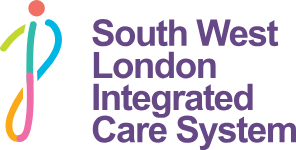 SWL VCSE RepSWL ICS Digital BoardKate White, Superhighways
SWL ICS Digital Board
The Digital Board is responsible for developing approaches to embedding digital in health and care development activities and promoting digital as a key facilitator for transformational change. 

6 monthly meetings Sept 22 – Mar 23
3 bimonthly meetings Apr 23 ongoing
Members – 34 in total
Organisations include:
Mental Health Trusts
Hospital Foundation Trusts
South London Partnership
One London
NHS England
Job roles include:
Chief Information Officer
Transformation Director
Director of IT
Director for Digital Services
Head of Digital Strategy & Planning
Clinical Lead
AND

VCSE Representative – Kate White, Superhighways Manager
Healthwatch Representative -  Alyssa Chayse-Vilchez, SWL Healthwatch Executive Director
Agenda item examples
Recruiting a team
Digital Maturity Assessments
PACS / RIS / LIMS
Maternity strategy
Patient Engagement Portal
Information Standards Bill
London Cyber Resilience Network
&
VCSE & Healthwatch – roles & opportunities for better embedding VCSE in strategy & digital workstreams
SWL VCSE Alliance & Digital
5,565 organisations

Croydon       	1,900          
Wandsworth 	1,390
Richmond	 800                    
Kingston    	 575
Merton      	 400
Sutton      	 400
What we can offer:

Community-led approaches

Data, insight & intelligence

Commissioning, service design and delivery

Reducing health inequalities
* VCSE - Voluntary Community and Social Enterprise
A focus on Digital Inclusion initiatives
Lots going on!
One-to-one & group basic digital upskilling
Provision of & support for devices
Provision of data
Best practice advice

Here’s an example from each borough…
Who needs to know?
Digital workstream opportunities
NHS App, Care Record & Patient Portal – what else?

Involve the VCSE in:
Workforce Development – building skills & capacity in data, digital & tech plus leadership, career opportunities & progression

Data strategy – system & community insights, data collection & sharing, information governance & cyber security (DSPT compliance)

Digital service / product design, public engagement & communications…..
Opportunities / next steps
Chair advocating that members of the Digital Board connect with VCSE / Healthwatch reps to maximise any opportunities 

Follow up meetings in the diary:

NHS App – GP roll out (58% take up June 2023)
NHS App – acute hospital settings
Digital Inclusion presentation / discussion as part of the Digital Fellowship programme (Jan 24)
Wider connecting / sharing
Feeding back to VCSE Alliance Director (remuneration since Apr 23)
Meeting with Your Healthcare – raising awareness of:
Digital Board & VCSE / Healthwatch
Digital projects funded by Health Inequalities Fund 

Ongoing discussions
What’s best delivered locally at Borough or Place level avoiding duplication, yet drawing on VCSE expertise across SWL